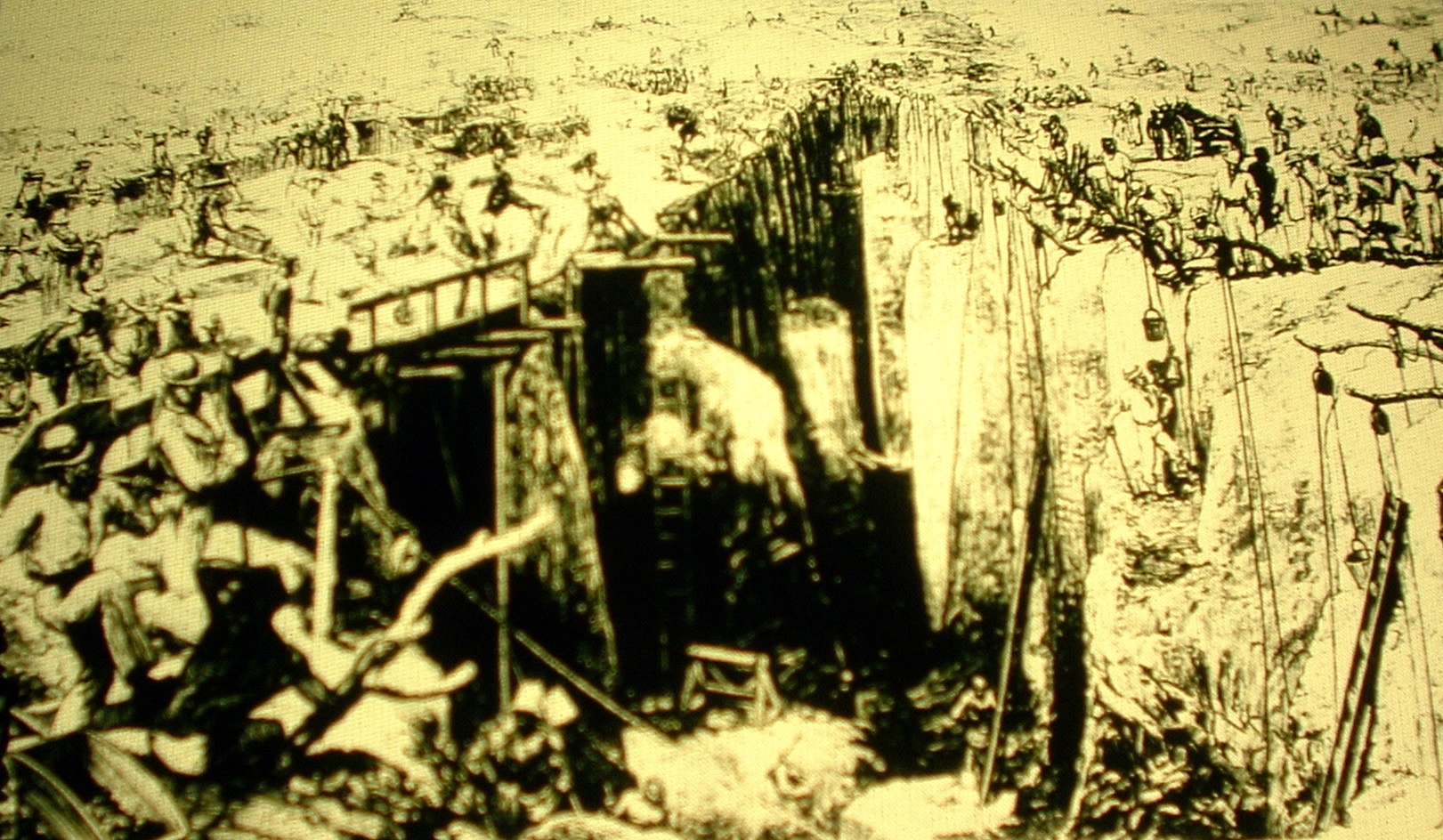 #1:  Open-shaft diamond mining in Kimberly, South Africa, 1872
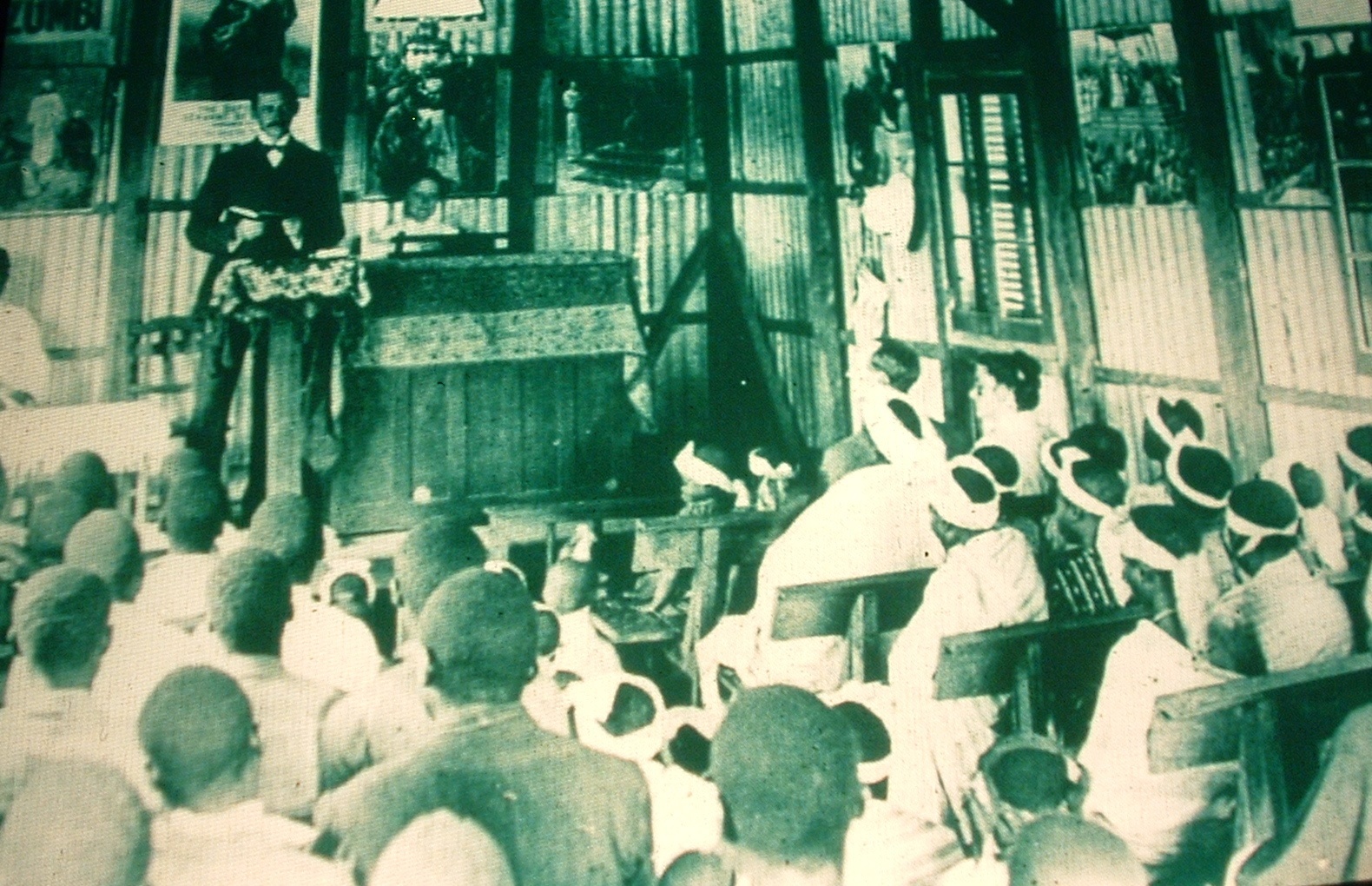 #2:  A Methodist Sunday School at Guiongua, Angola, 1925
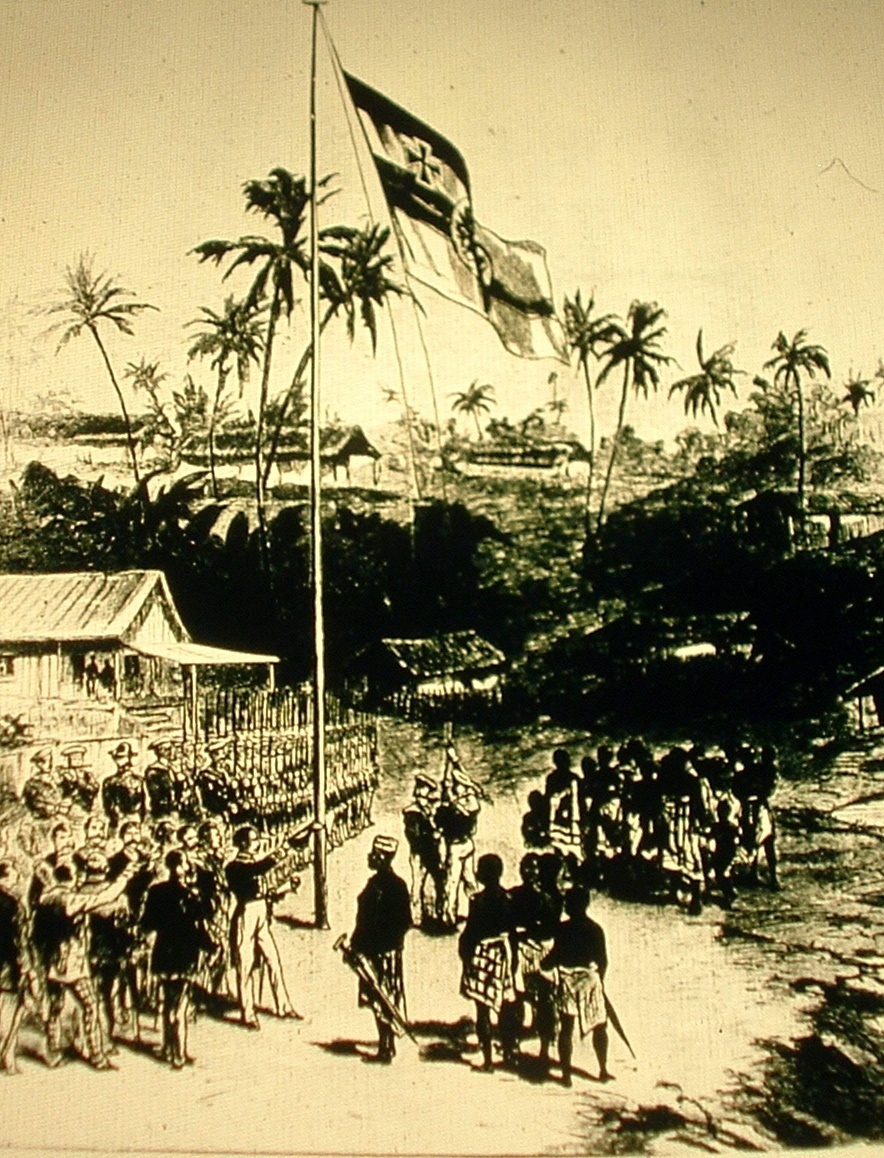 #3:  Germans taking possession of Cameroon in 1881
#4: Quote from Henry Stanley in 1882
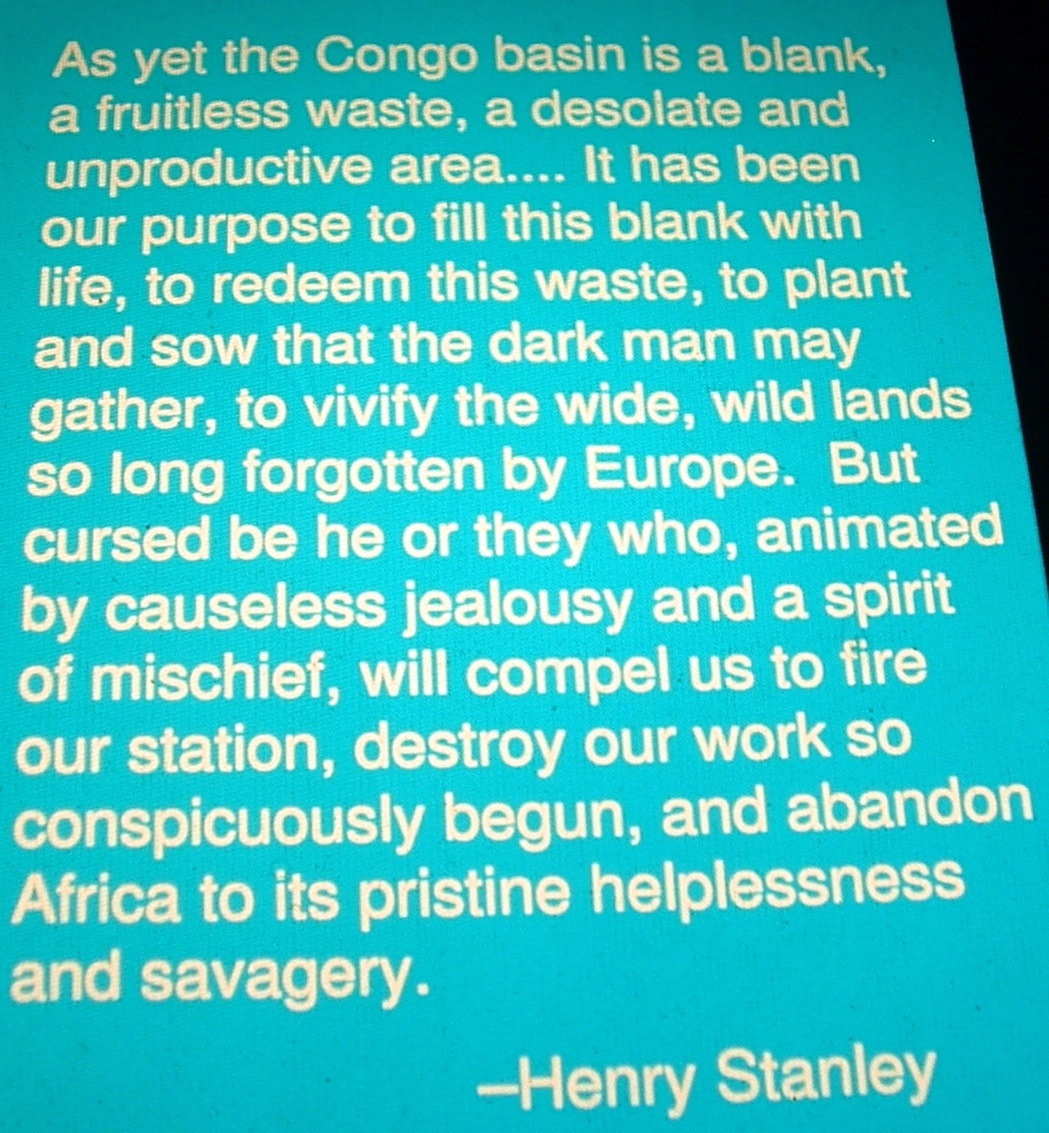 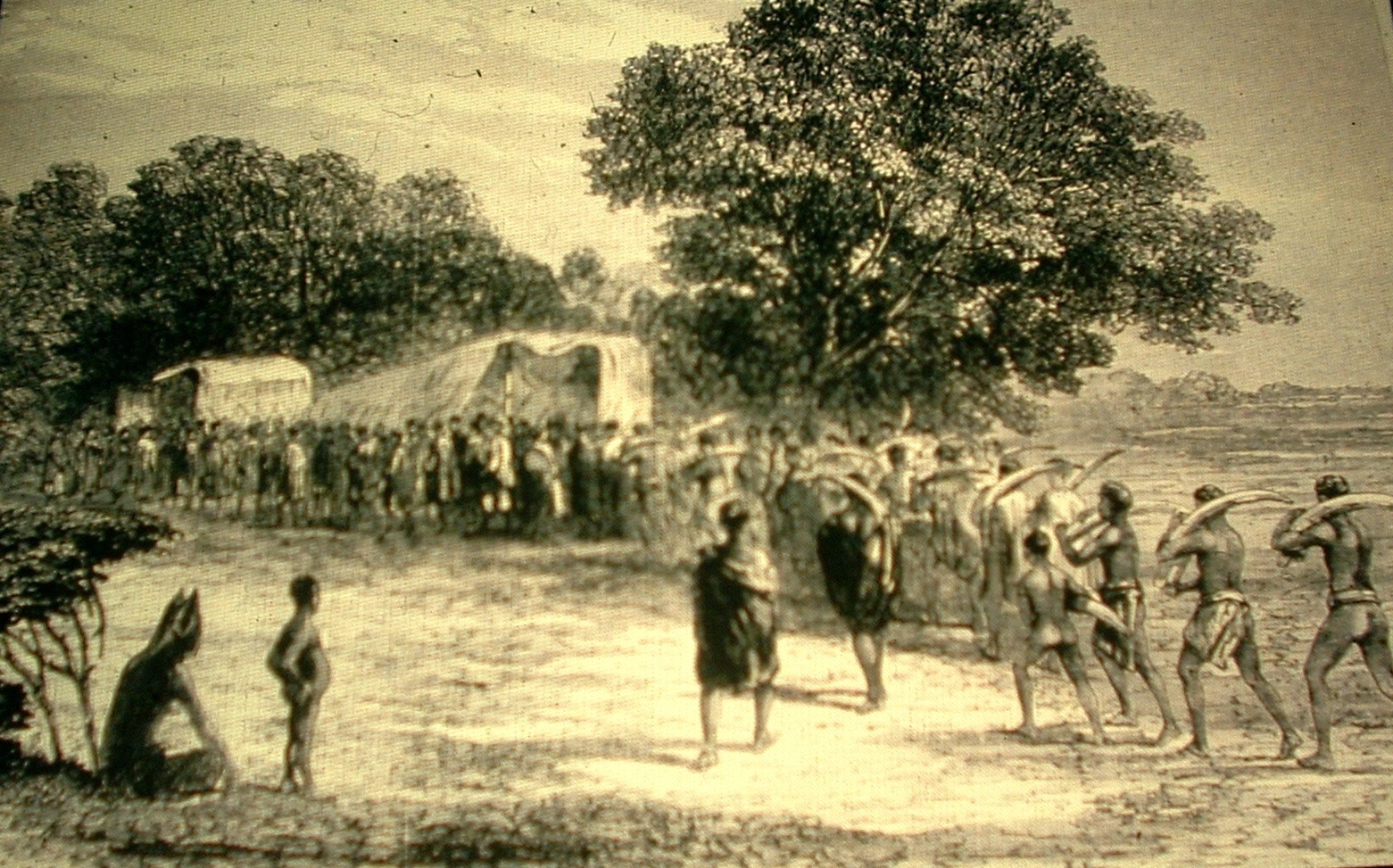 #5:  Africans bringing ivory to the wagon in South Africa, c. 1860
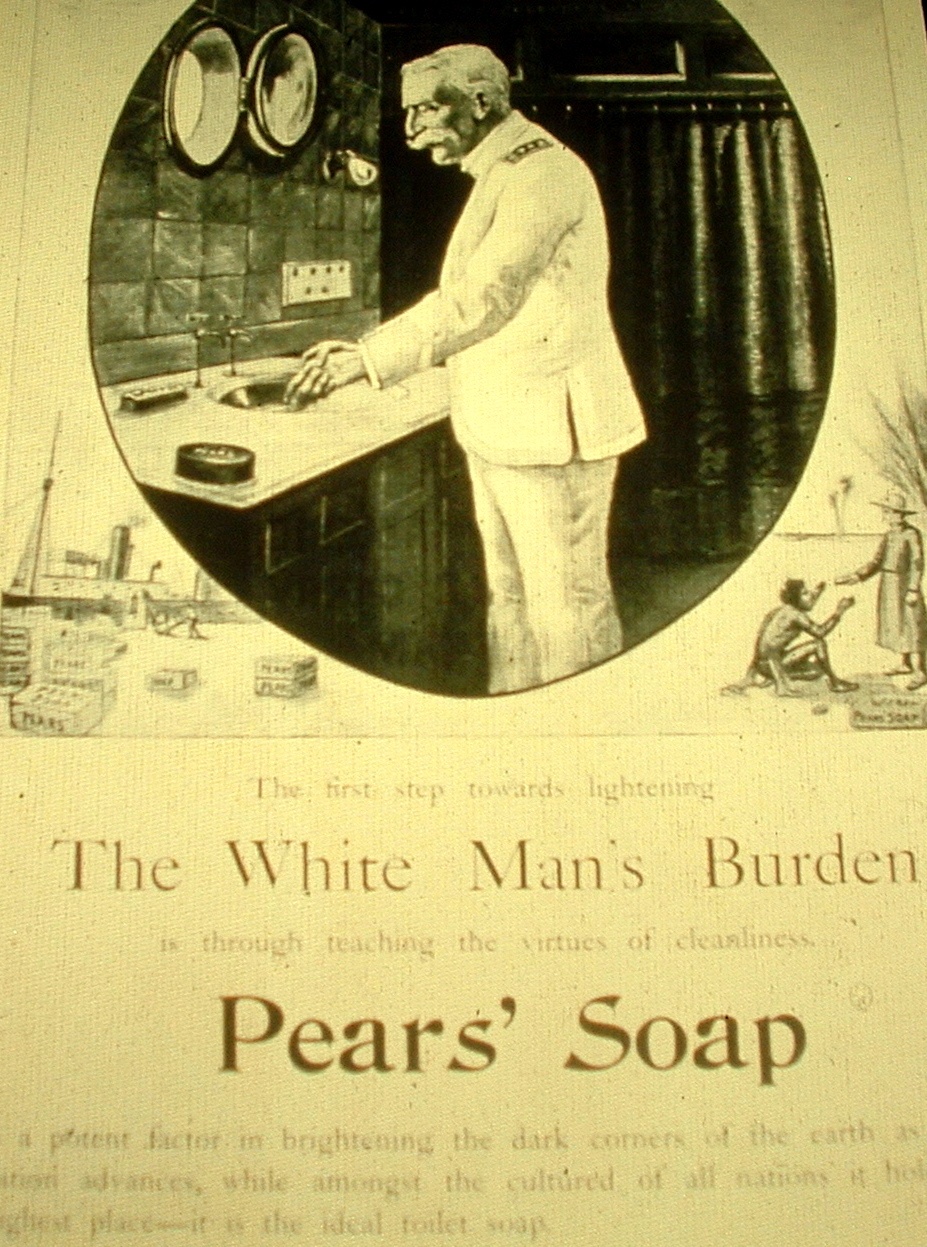 #6:  An advertisement for Pears’ Sope from the 1890s, and one stanza of the British poet Rudyard Kipling’s poem, The White Man’s Burden, written in 1899
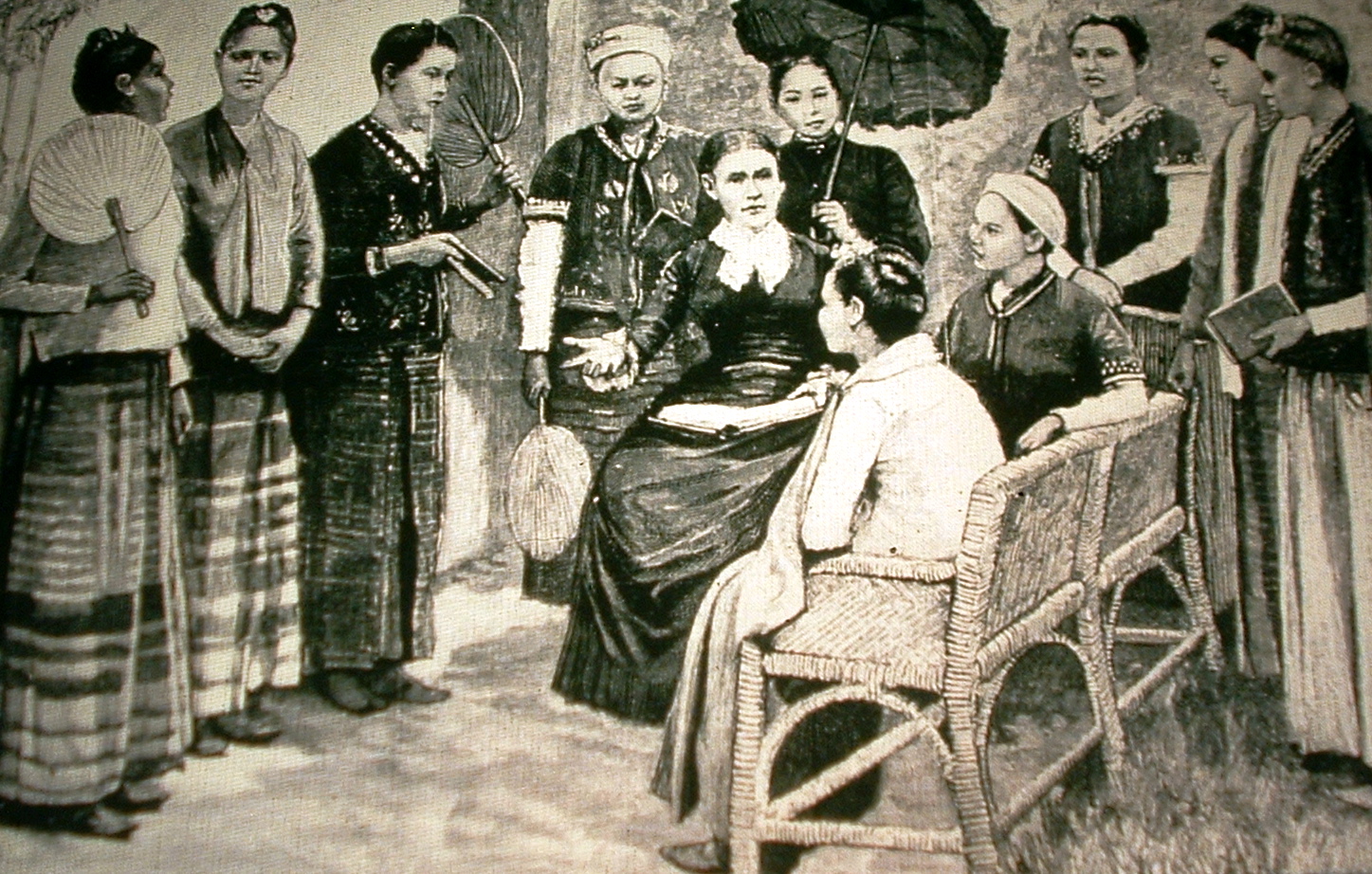 #7:  Mrs. Maria C. Douglas, a doctor and missionary, and the first class of pupil nurses in Burma, 1888.
\
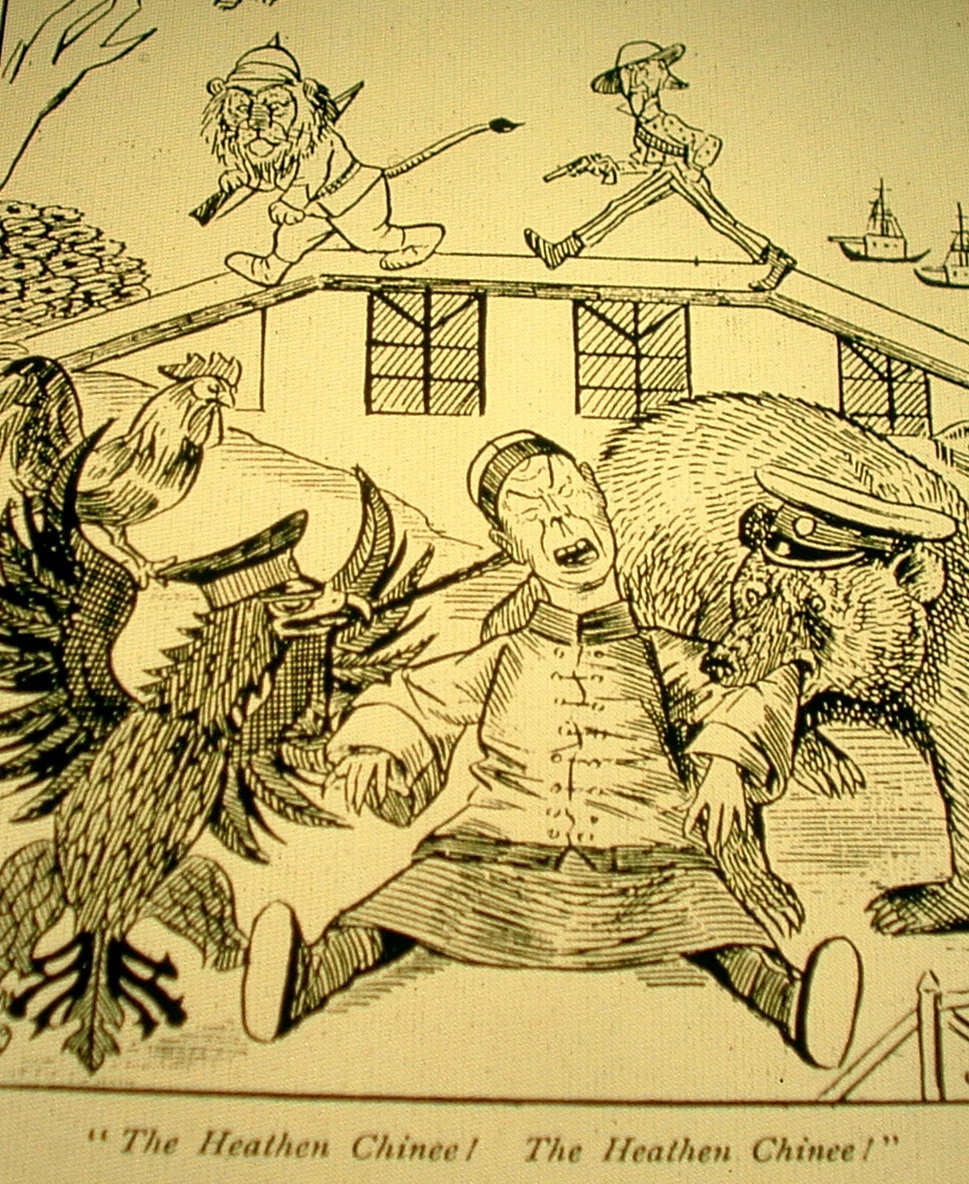 #8 British cartoon showing the Chinese being savaged by European powers, and the poem The Partition of China 1897
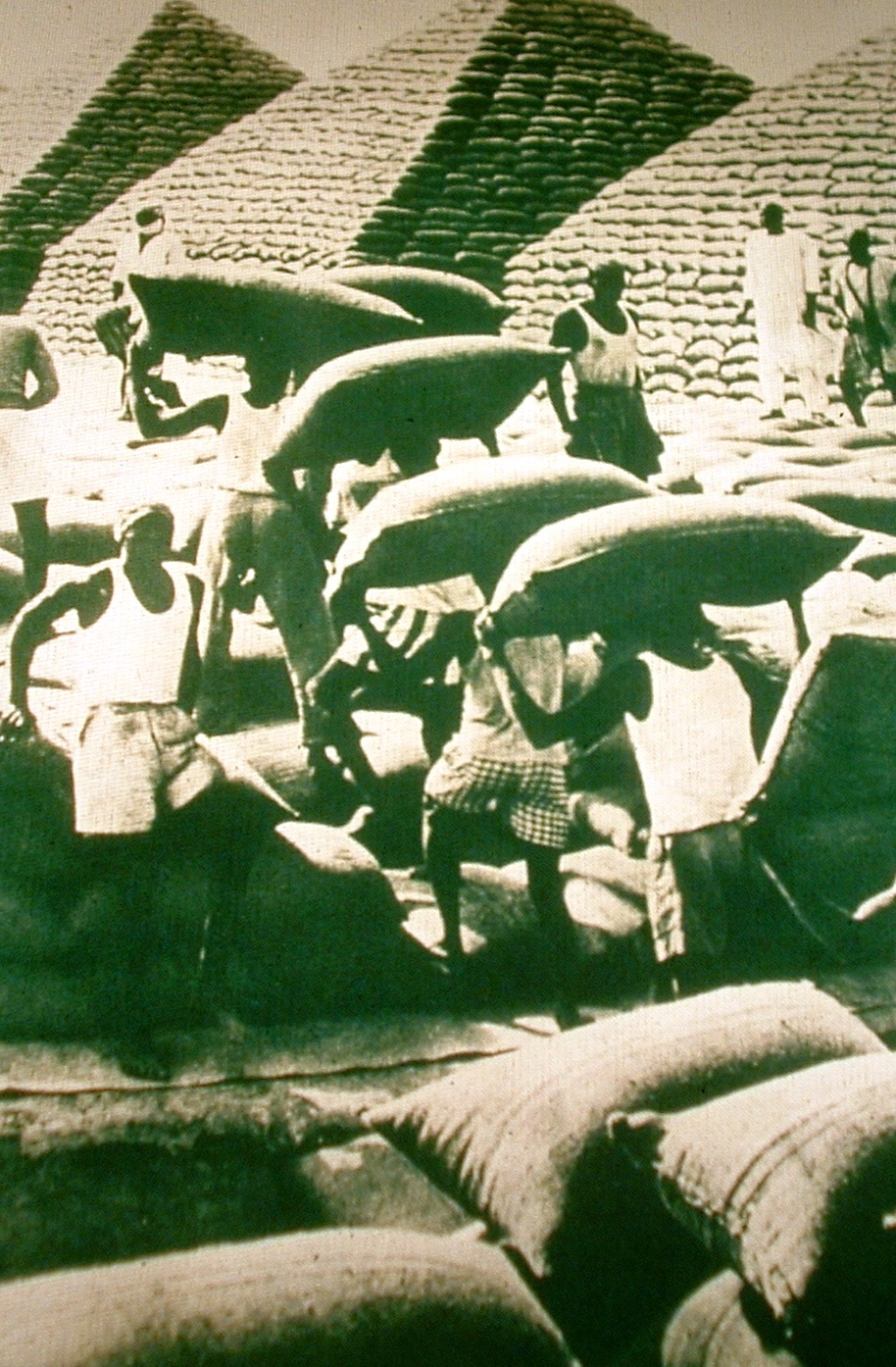 #9: Bagged groundnuts in pyramid stacks in West Africa
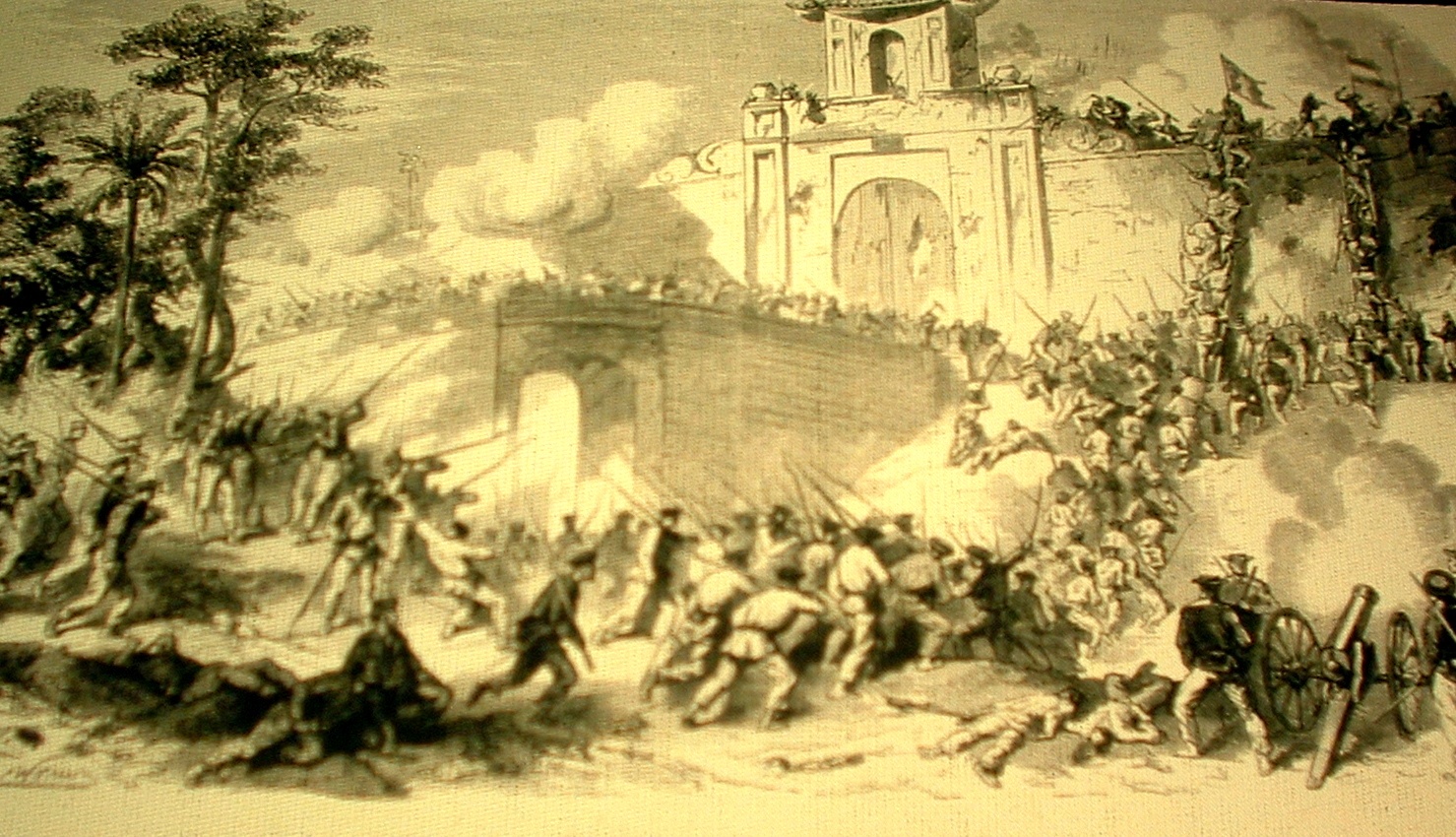 #10:  French capture of the citadel of Saigon, Vietnam
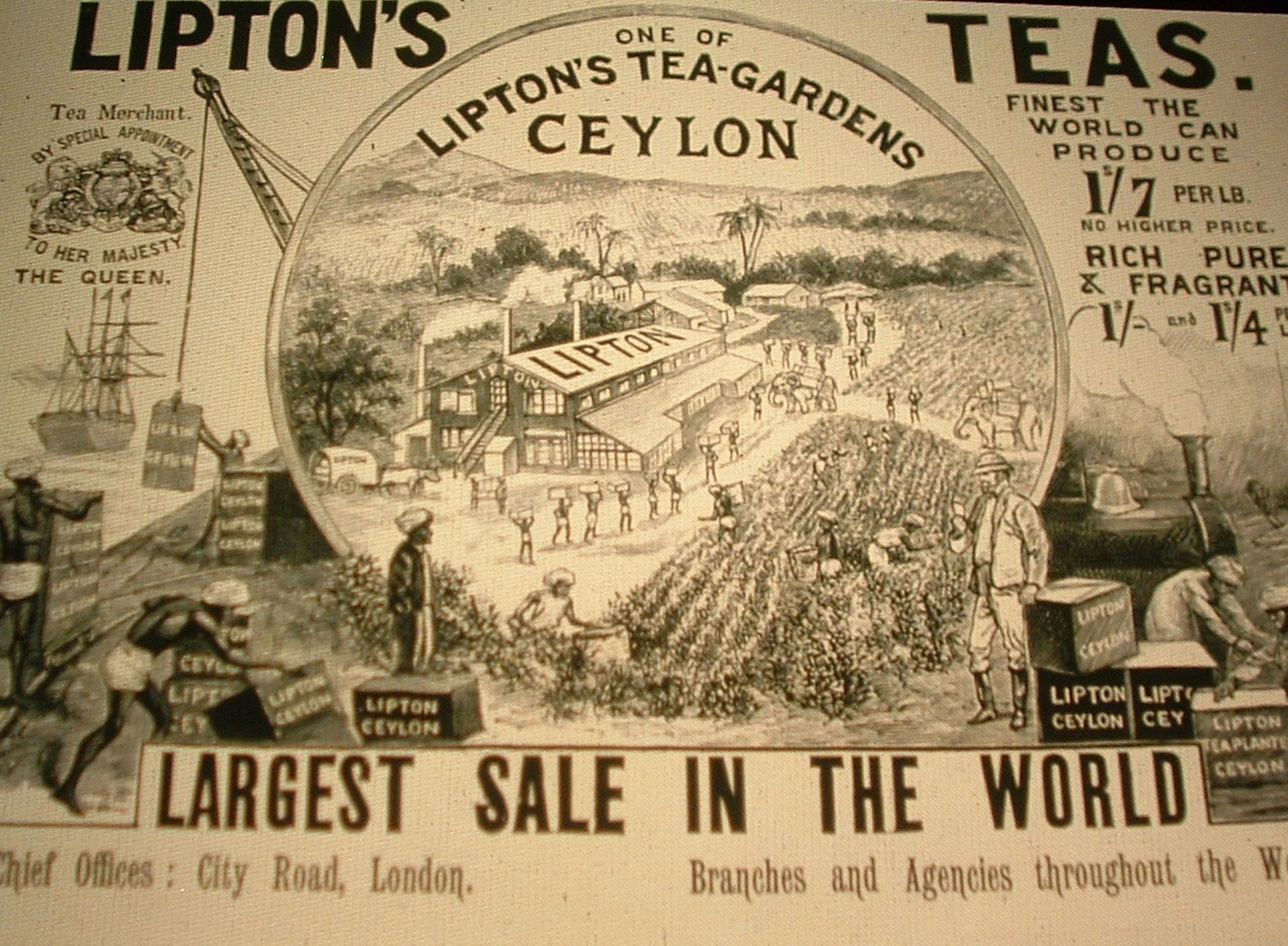 #11:  British Lipton Tea advertisement in the 1890s
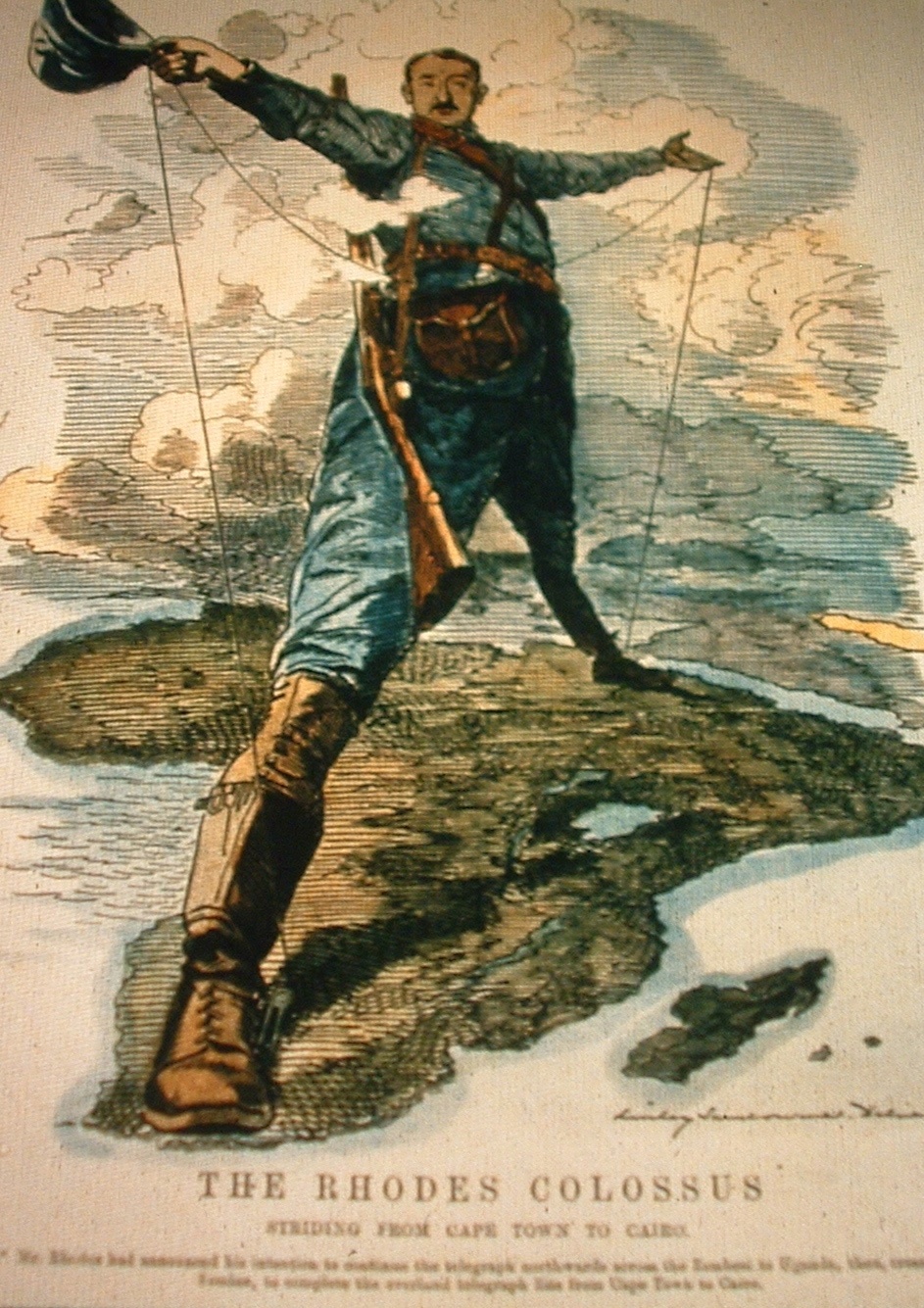 #12:  British cartoon “The Rhodes Colossus” showing Cecil Rhodes’ vision of making Africa “all British from Cape to Cairo” 1892
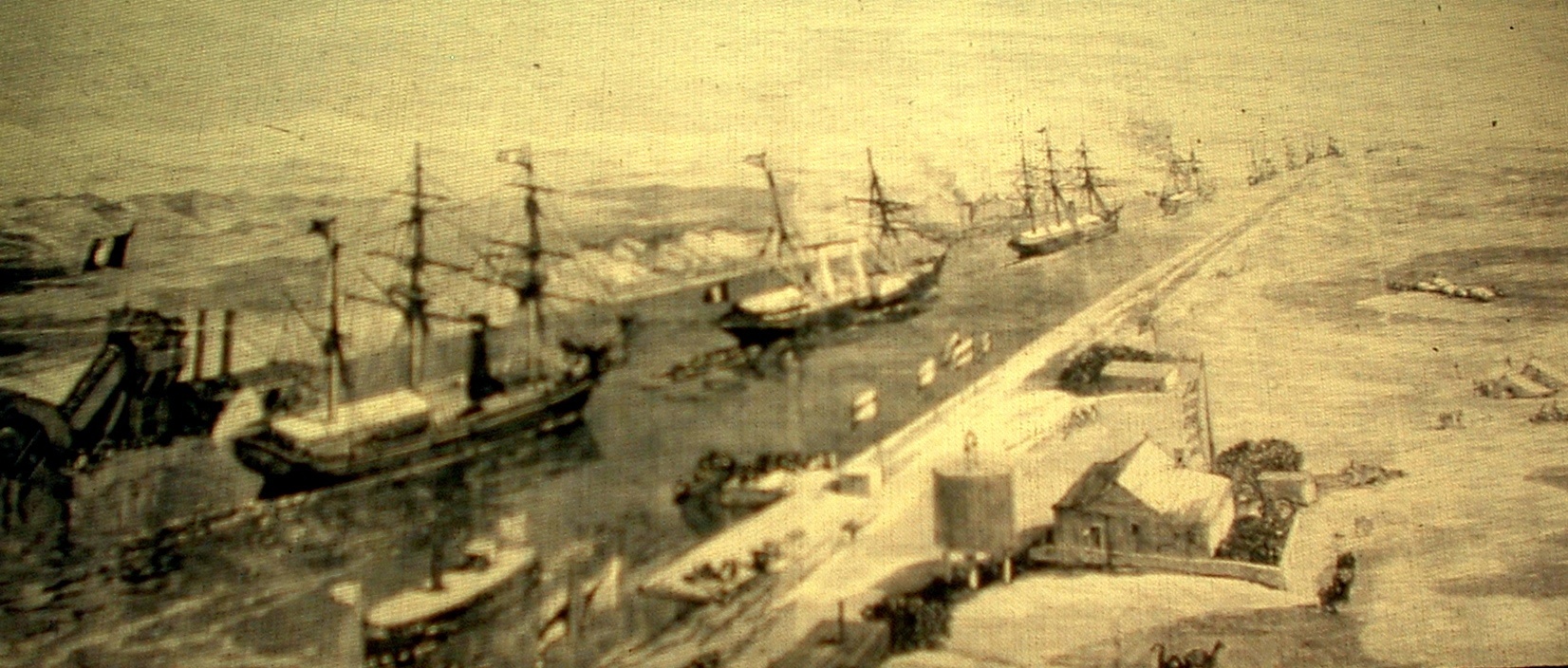 #13:  An imperial yacht passing through the Suez Canal in Egypt at the opening of the canal in 1870